“Спасательный круг для утопающих в Factorio”
Проект подготовлен группой 
“House of devils”
Куратор: Степура Юлия Владимировна
Проектная команда
Крысин Никита.
Аналитик и идейный новатор
Настя Просекова.
 Дизайнер и тимлид
Даня Юдин.
Главный разработчик
1
Проблематика и рынок продукта
Наш продукт нацелен на игроков всех возрастов, увлекающихся жанром “Симулятор”.
Естественная адаптация к новой игре и понимание её механики требует большое количество времени.
Имеющиеся помощники для игры в основном написаны на иностранном языке, что создает трудности понимания.
А написанные на русском языке требуют большого количества времени для прочтения и понимания
2
Анализ конкурентов
3
Наше решение
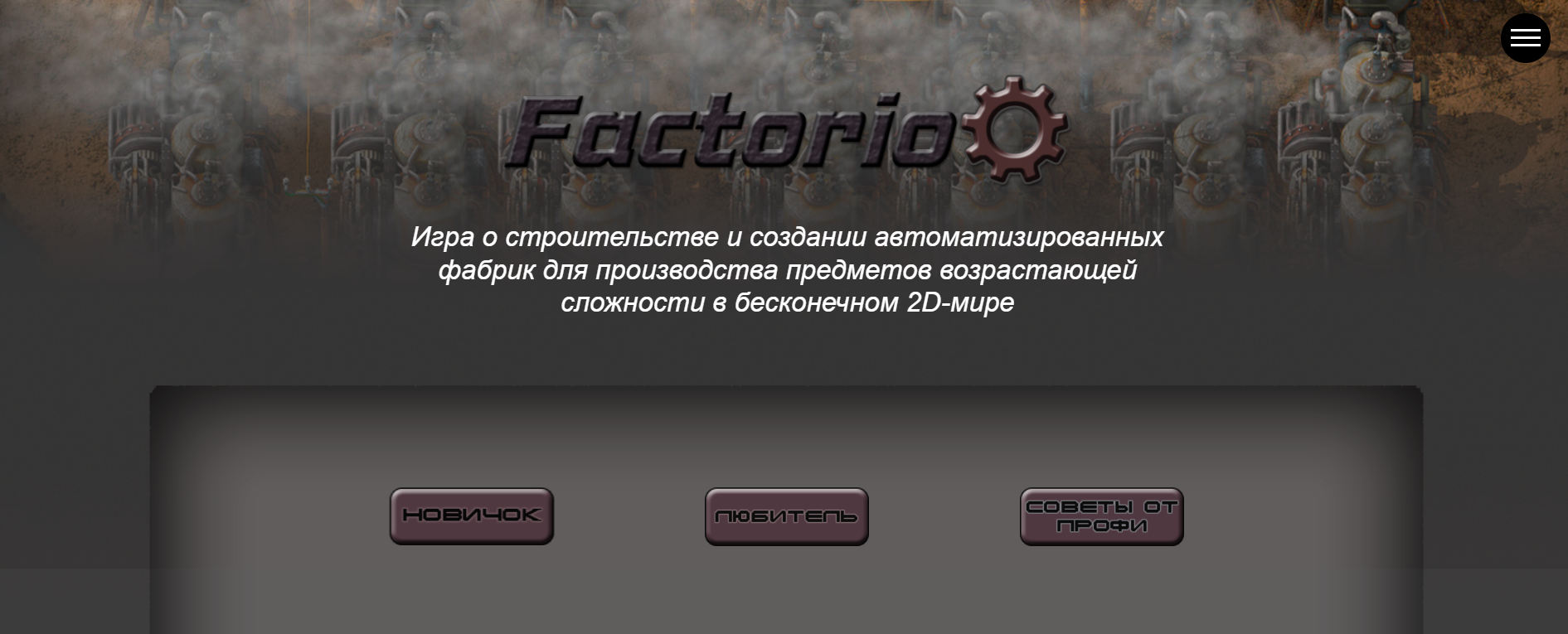 Наша главная идея в разделение 
информации
 на разные категории, 
что выделит нас на фоне 
конкурентов и ускорит 
понимание материала
4
Наше решение
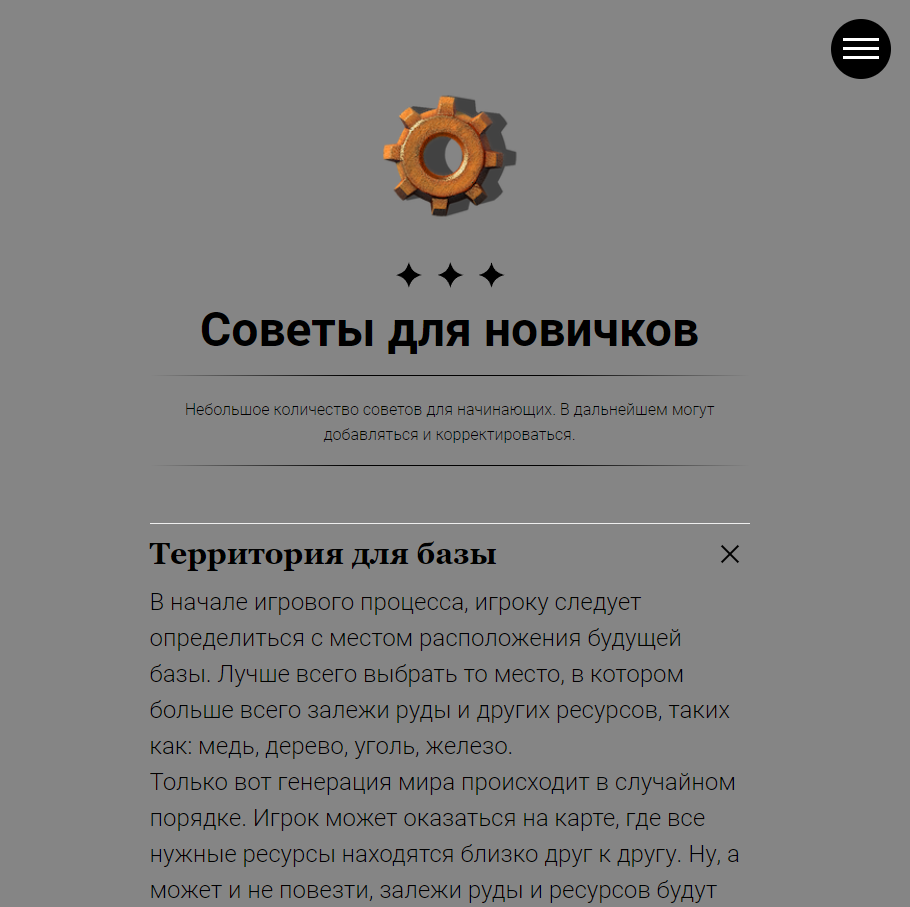 В нашем проекте мы старались всё максимально понятно 
И доходчиво объяснять. Так как понимаем, что возраст и 
Умения игроков могут быть очень разными
5
Наше решение
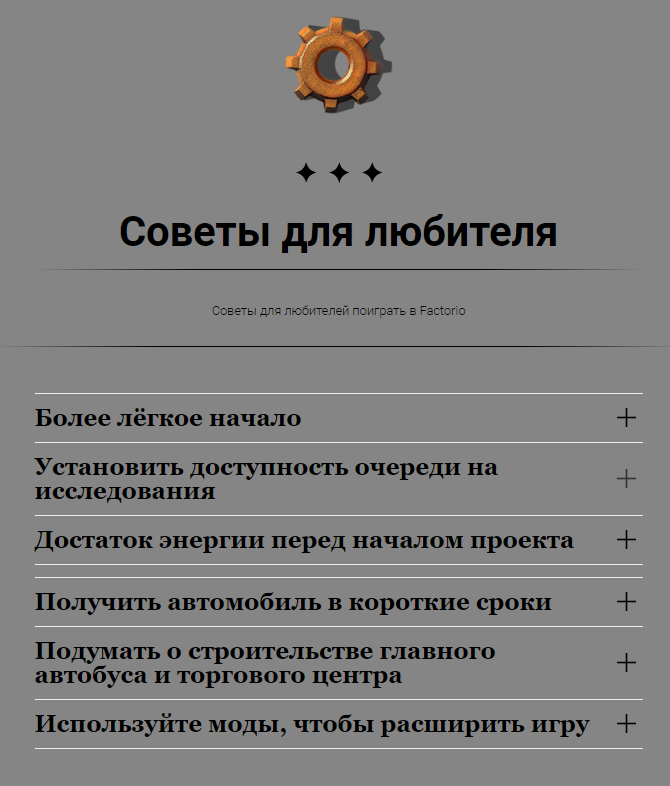 Дизайн сайта был индивидуально
разработан нашим умелым 
дизайнером. И выполнен в 
технологических цветах 
подстать проекту.
6
Наше решение
Мы поняли, что очень круто было бы рассказывать нашим 
пользователям ещё и о предметах в игре и их 
пользе.
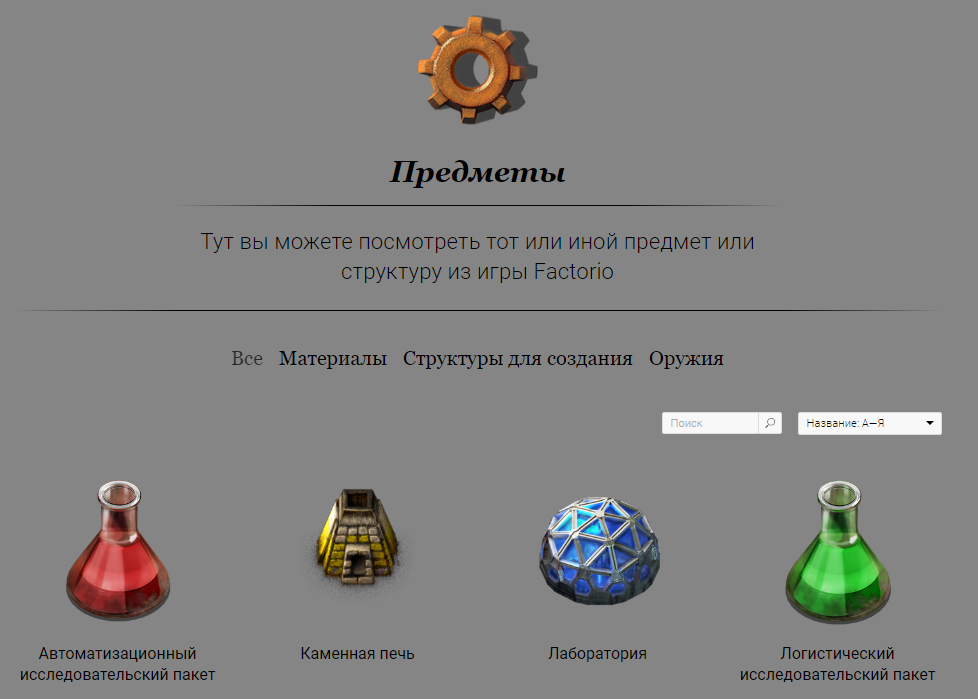 7
Обратная связь
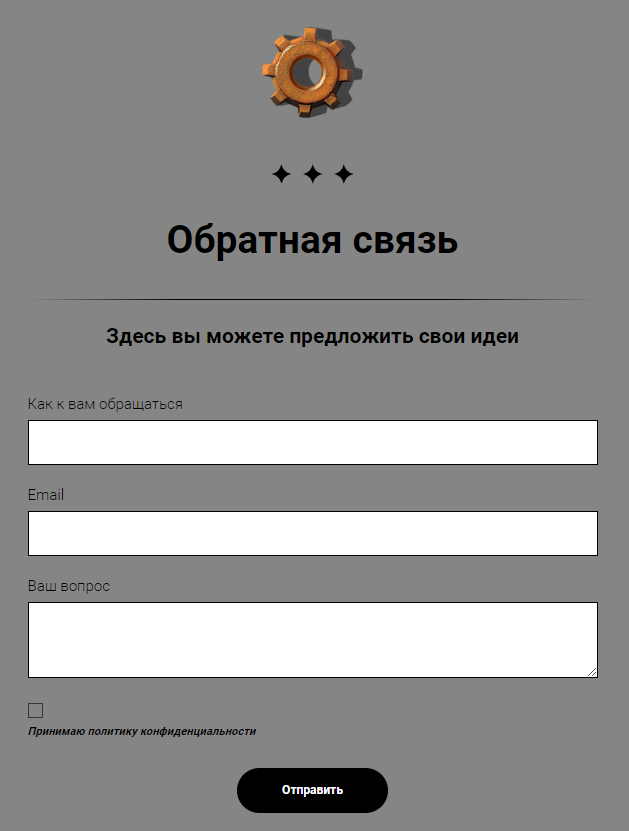 Также реализована система обратной
 связи позволяющая нам получать как
жалобы, так и предложения в целом.
А чуть позже будет изменяться и
содержание статей.
8
Идеи для развития
Добавить ещё больше визуальную часть сайта
Расширить интерактивность нашего продукта путем добавления новых продуктов 
Сделать контент ещё более наглядным, добавляя видео с объяснениями
9
Спасибо за внимание !